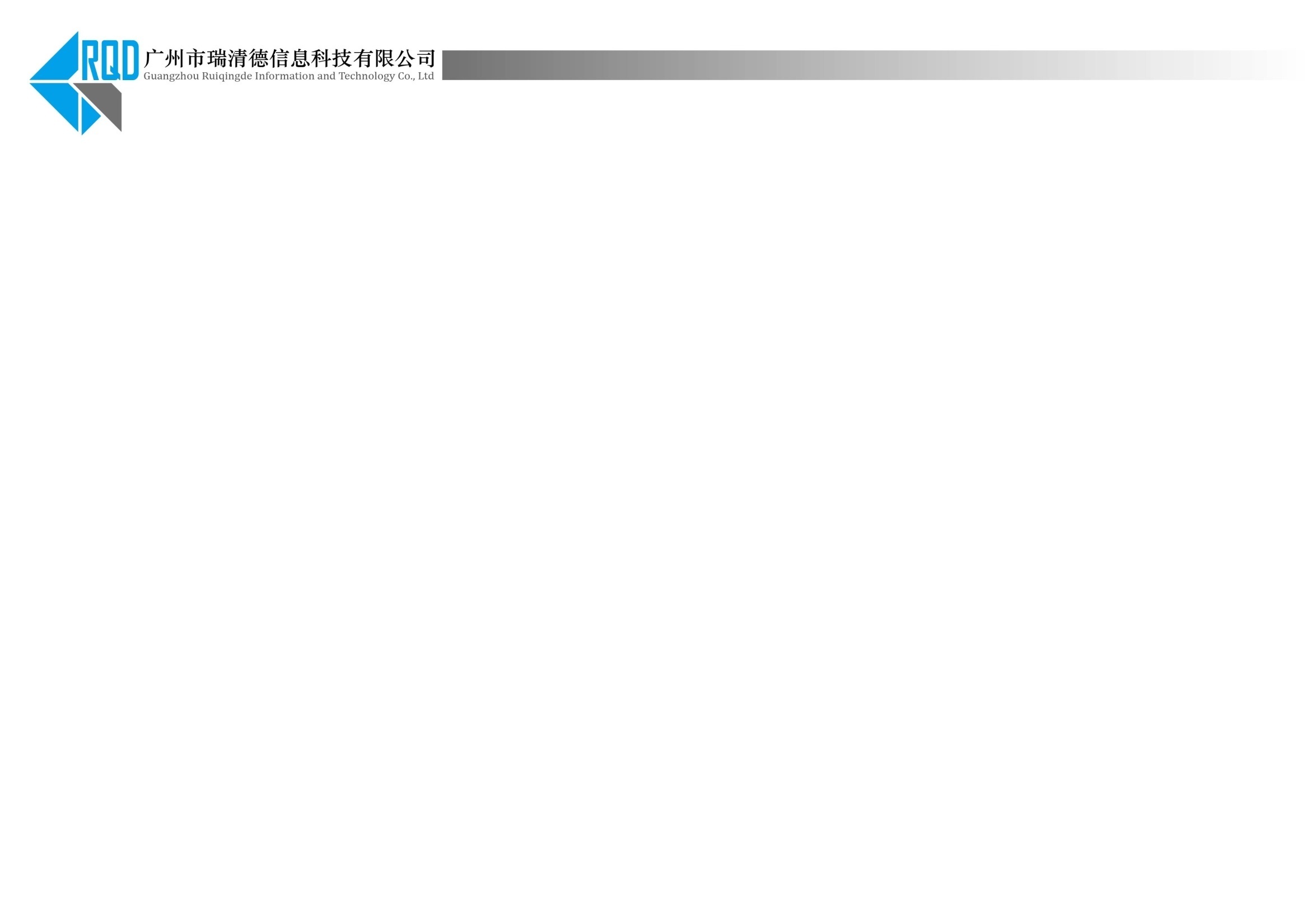 互联网+家用超声治疗仪
项目方案初稿
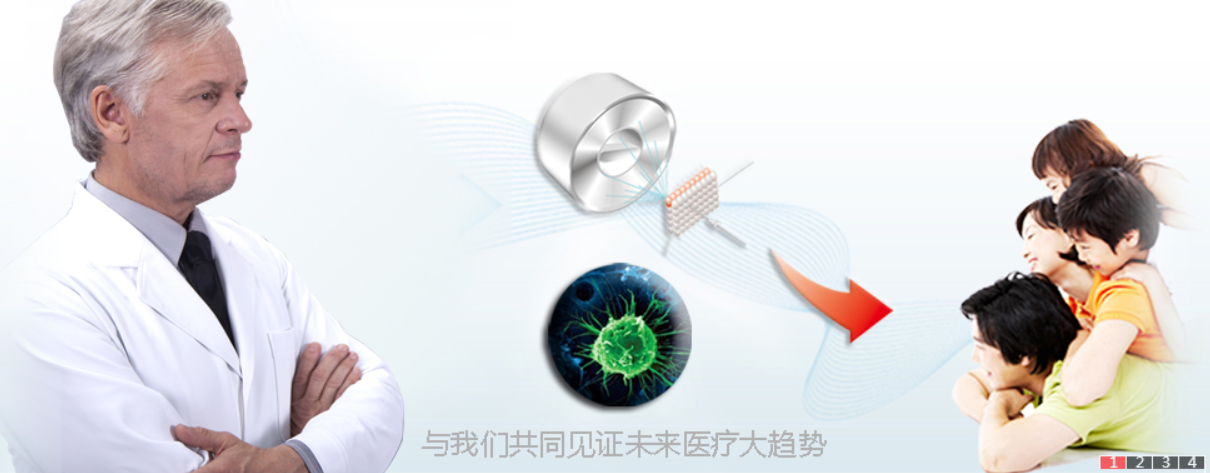 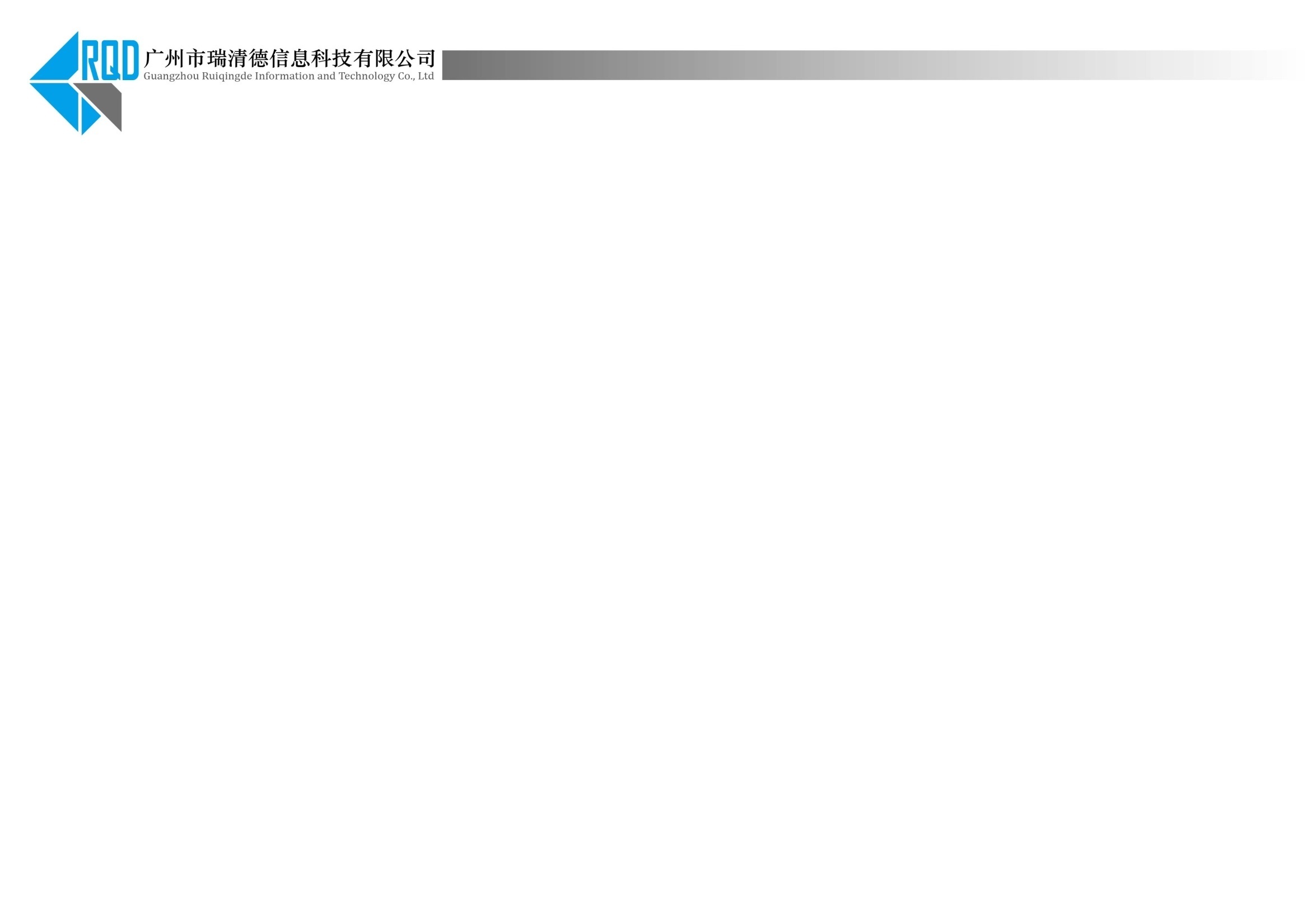 互联网
家用超声治疗仪 
生态圈
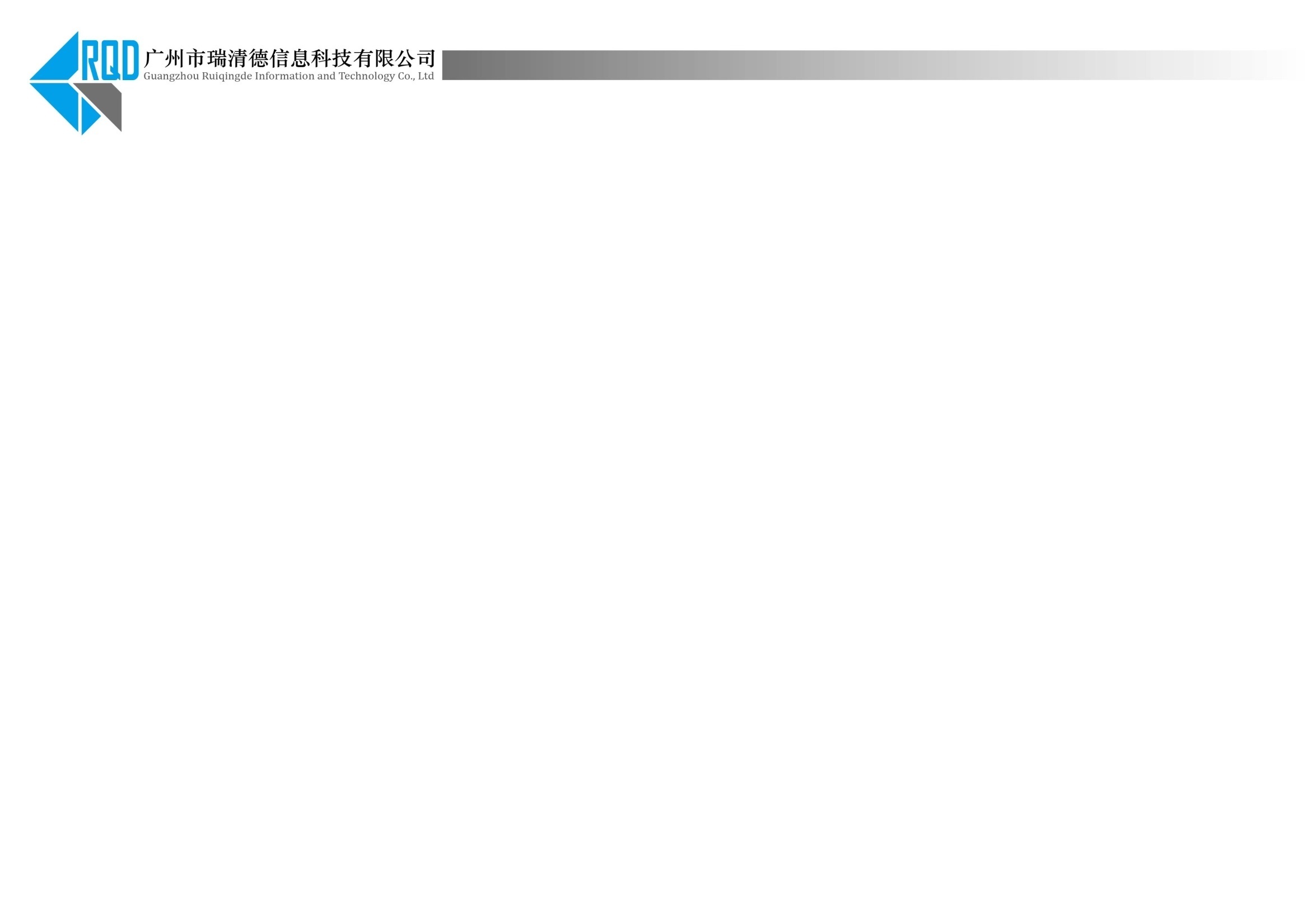 架构：用户使用和数据传输路径
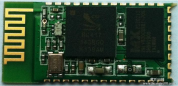 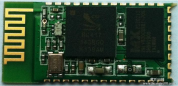 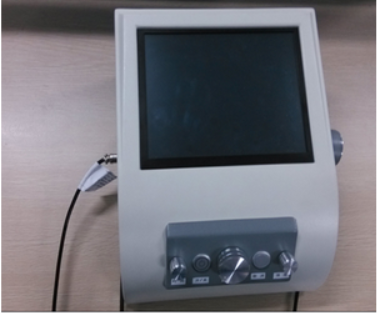 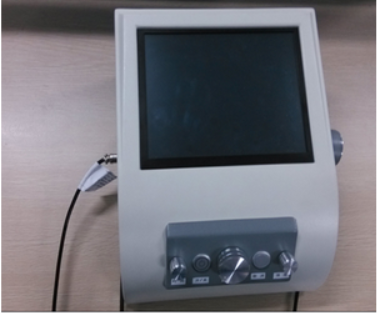 蓝牙4.0模块植入
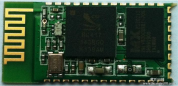 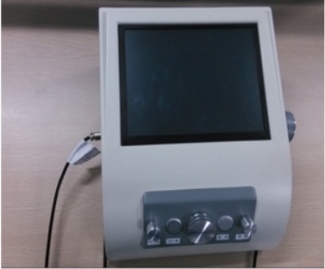 蓝牙4.0模块植入
蓝牙4.0模块植入
蓝牙连接
蓝牙连接
家用超声治疗仪
家用超声治疗仪
家用超声治疗仪
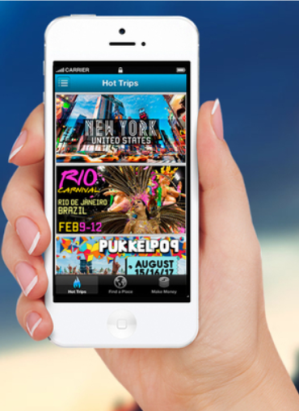 蓝牙连接
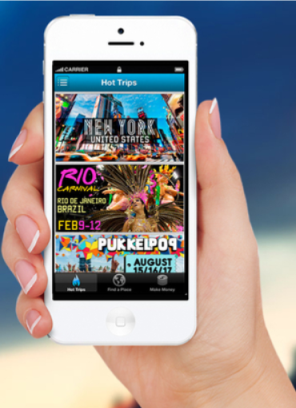 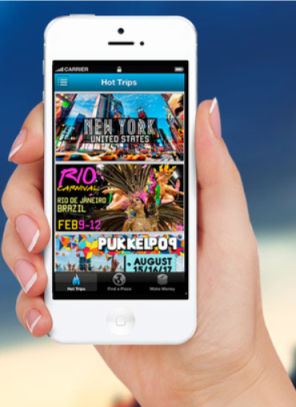 用户app（也可选择微信接入）
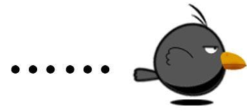 用户1
用户2
用户3
用户app（也可选择微信接入）
用户app（也可选择微信接入）
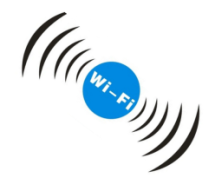 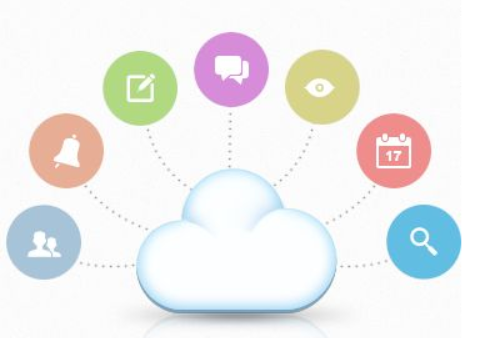 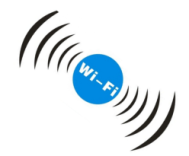 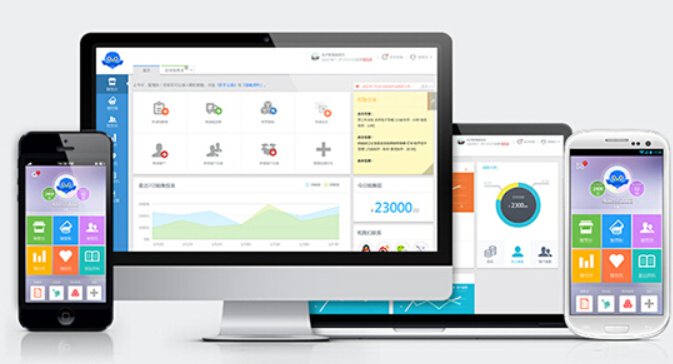 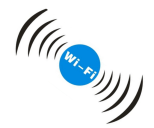 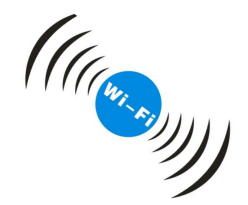 云端服务器
企业端app
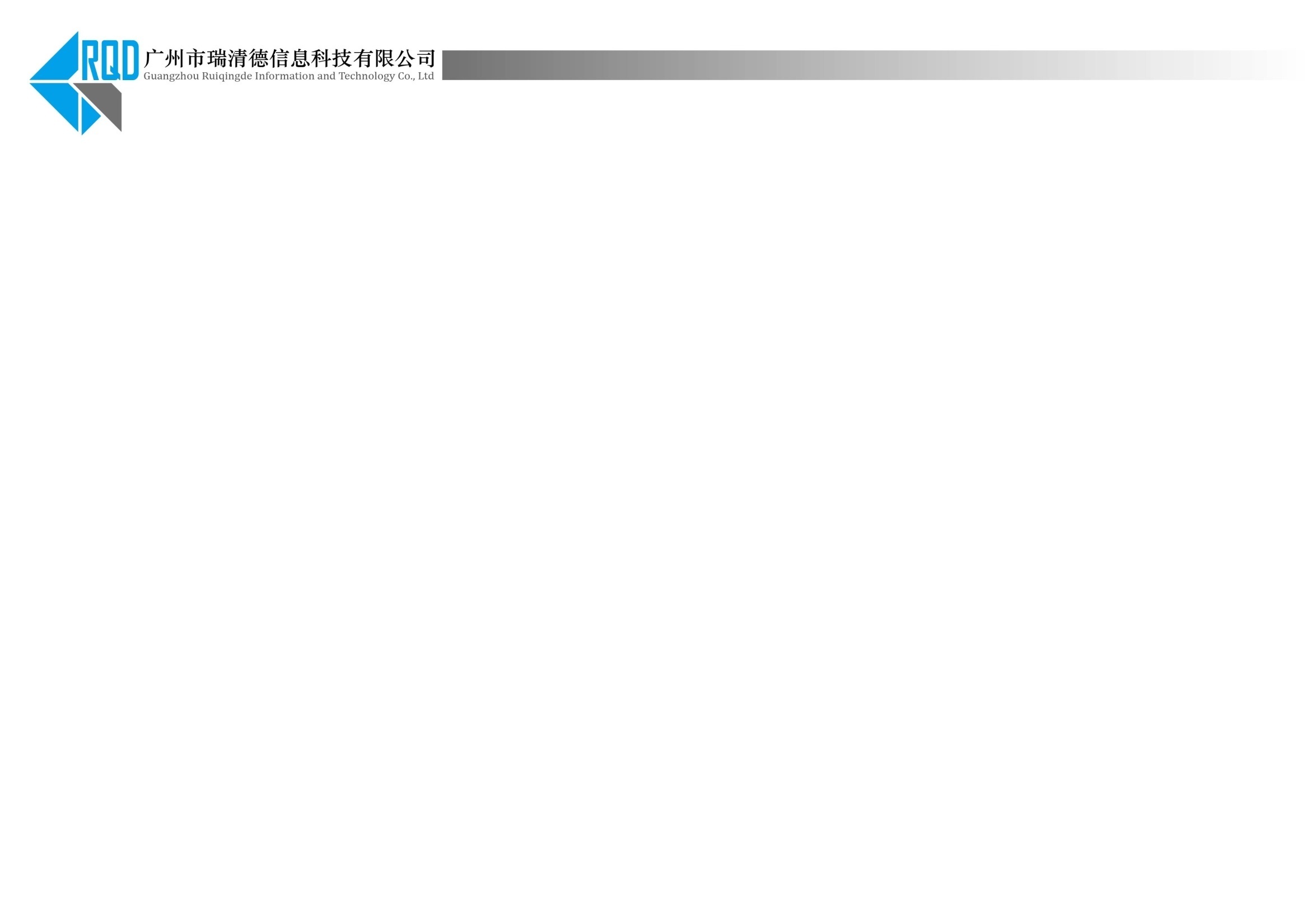 App基本功能
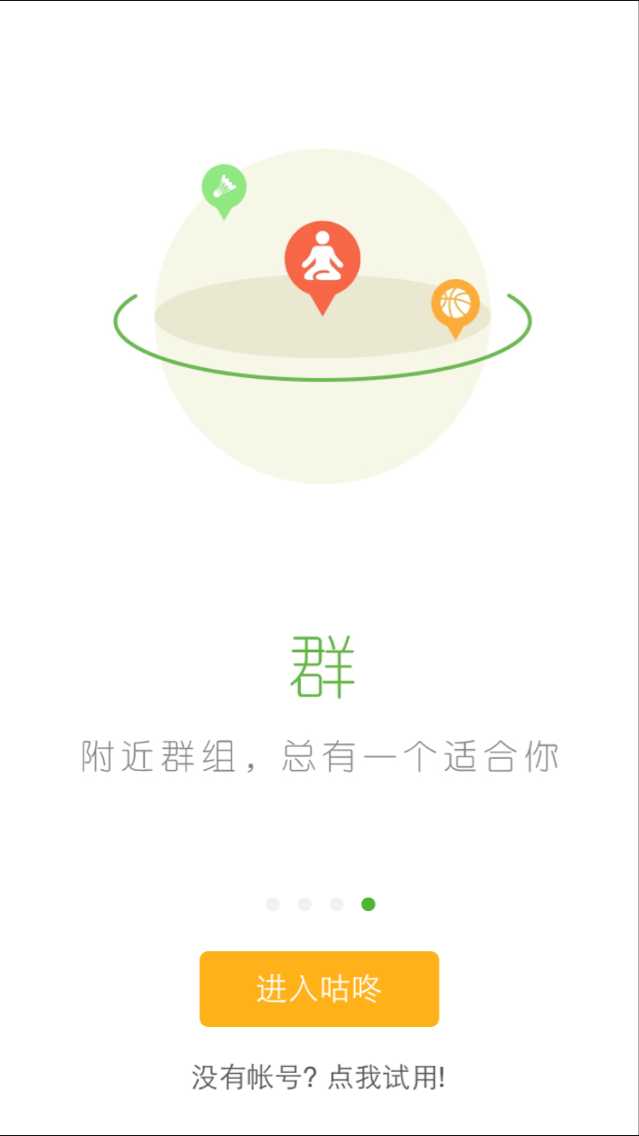 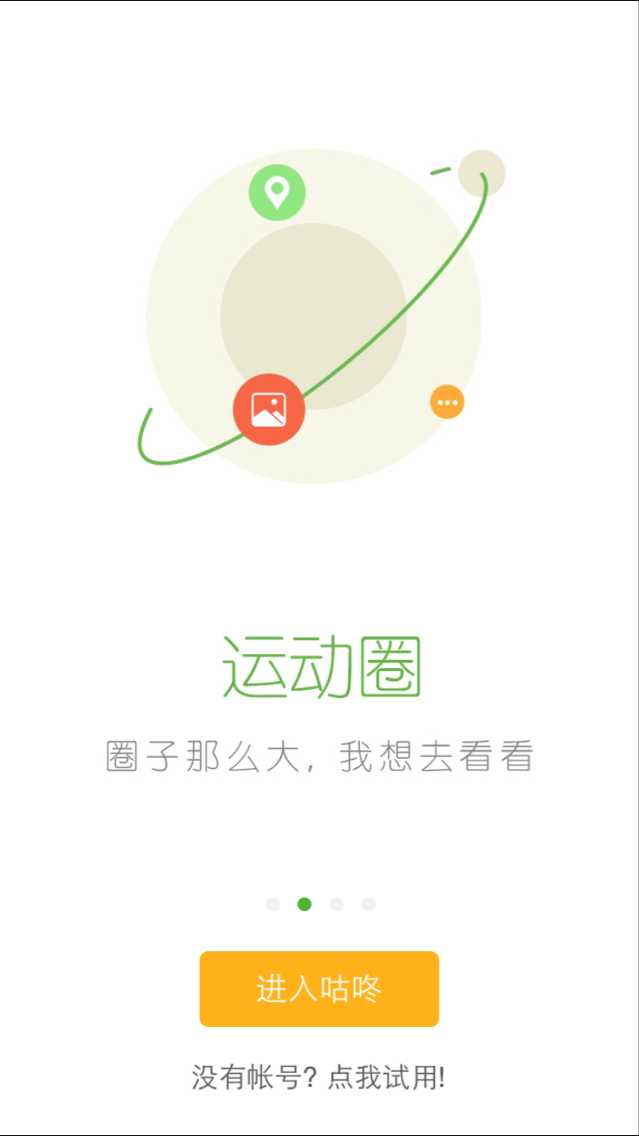 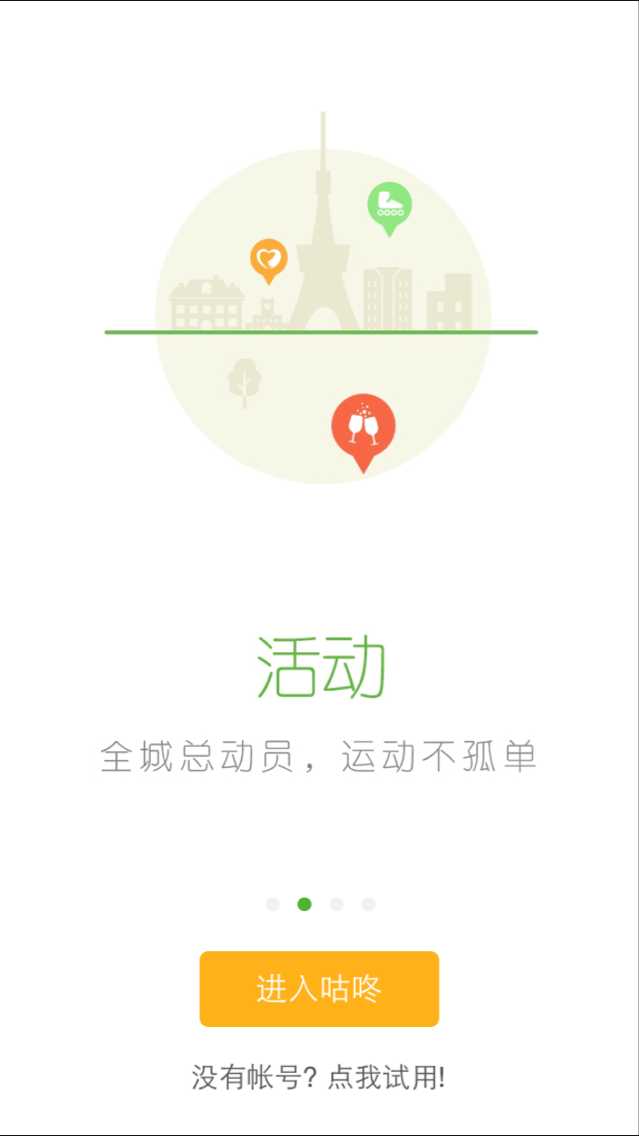 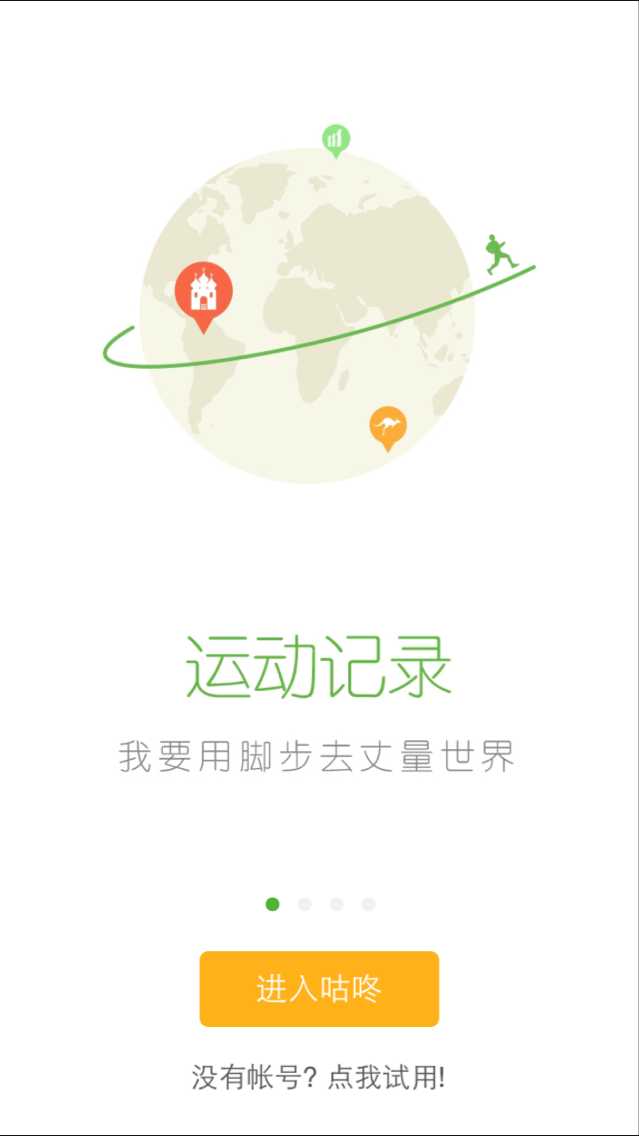 姐妹圈
治疗记录
每月都会关心你
1.第一次登陆app，人性化指引，本产品将为客户带来的价值，让用户获得良好感觉。
注：所有app图只为示例，后继开发会跟据客户或者设计要求做更改
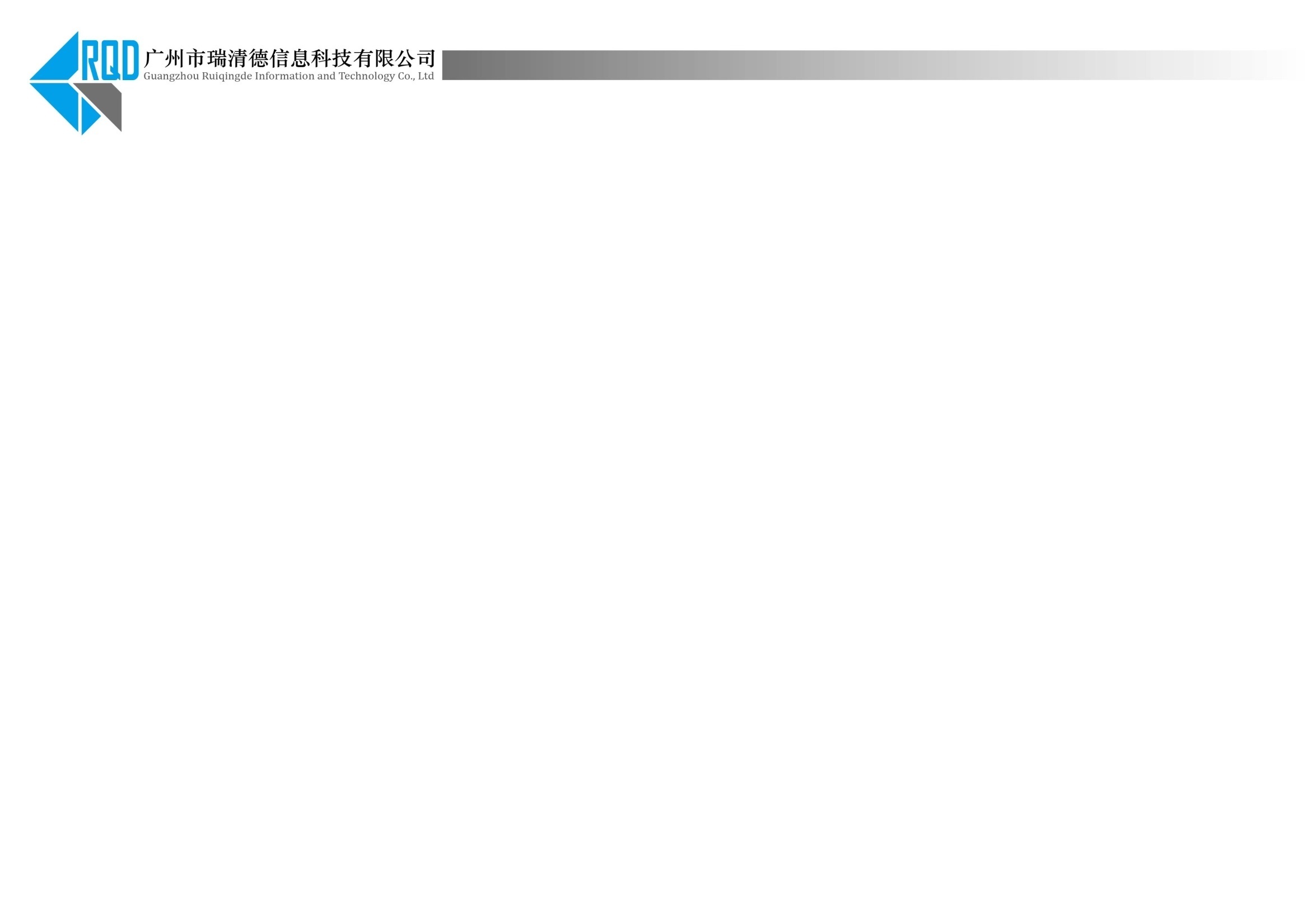 App功能
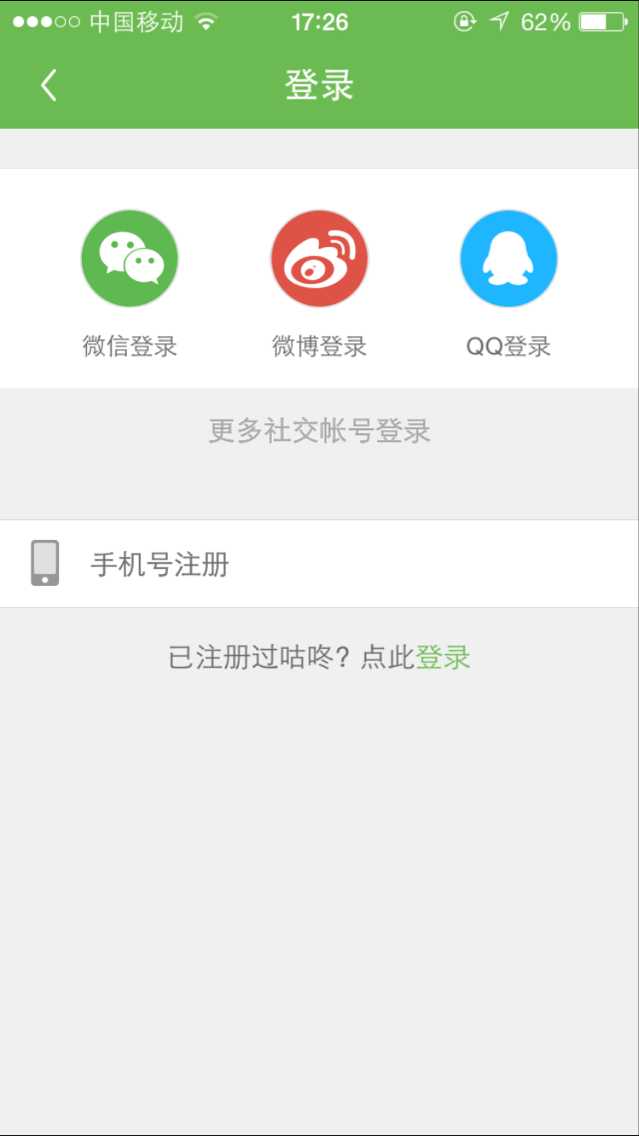 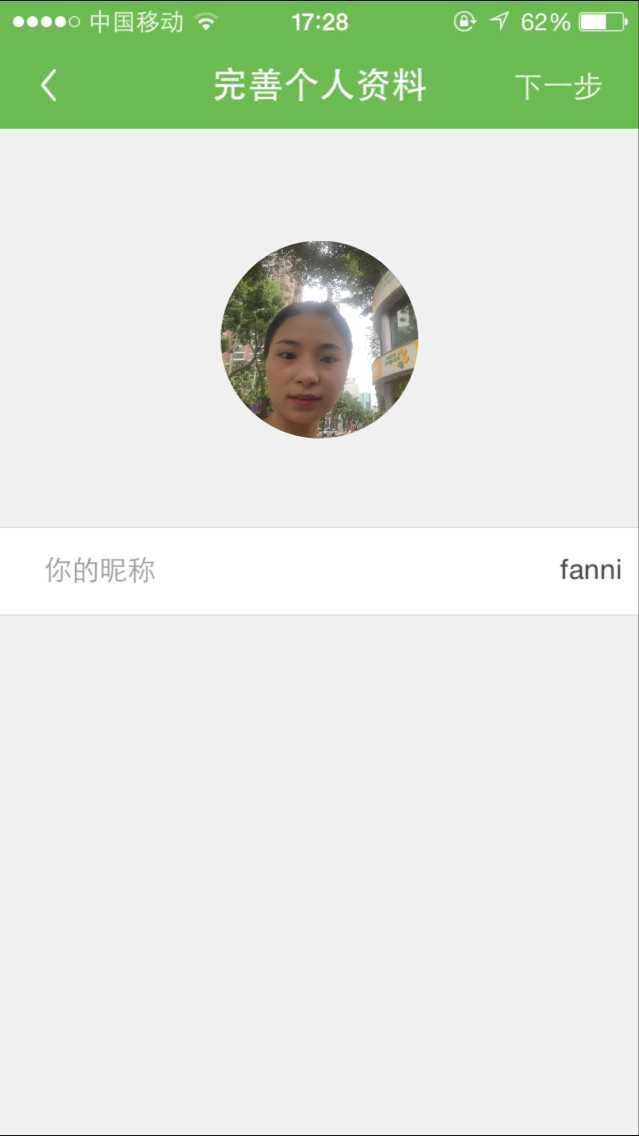 2.新用户、旧用户登陆，可选微信、微博、qq登陆，手机号直接注册也方便，将用于用户在本平台上的所有操作和痕迹。为便于专家团队更好服务和管理，请用户用本人同一账号登陆！
注：所有app图只为示例！
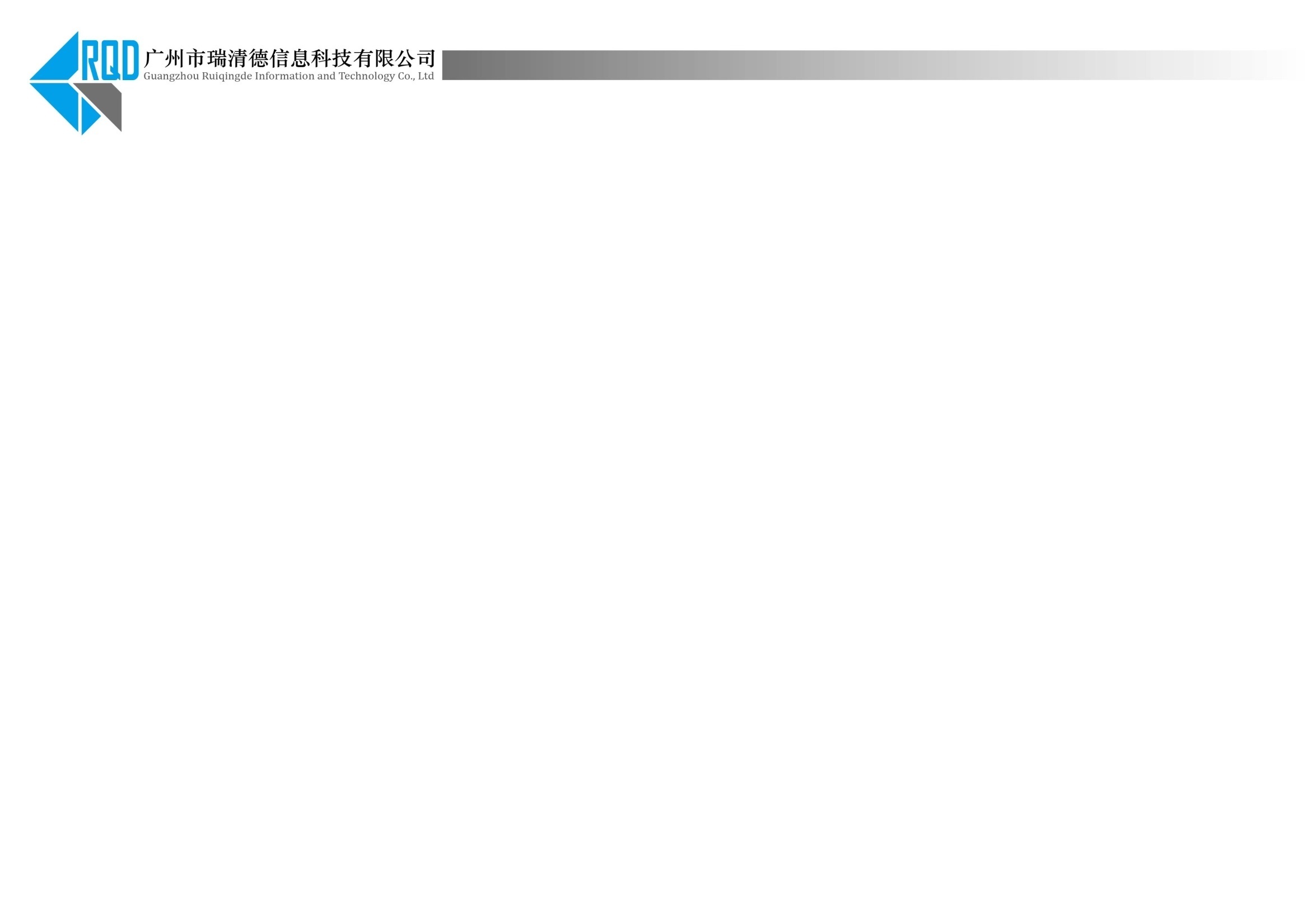 App功能
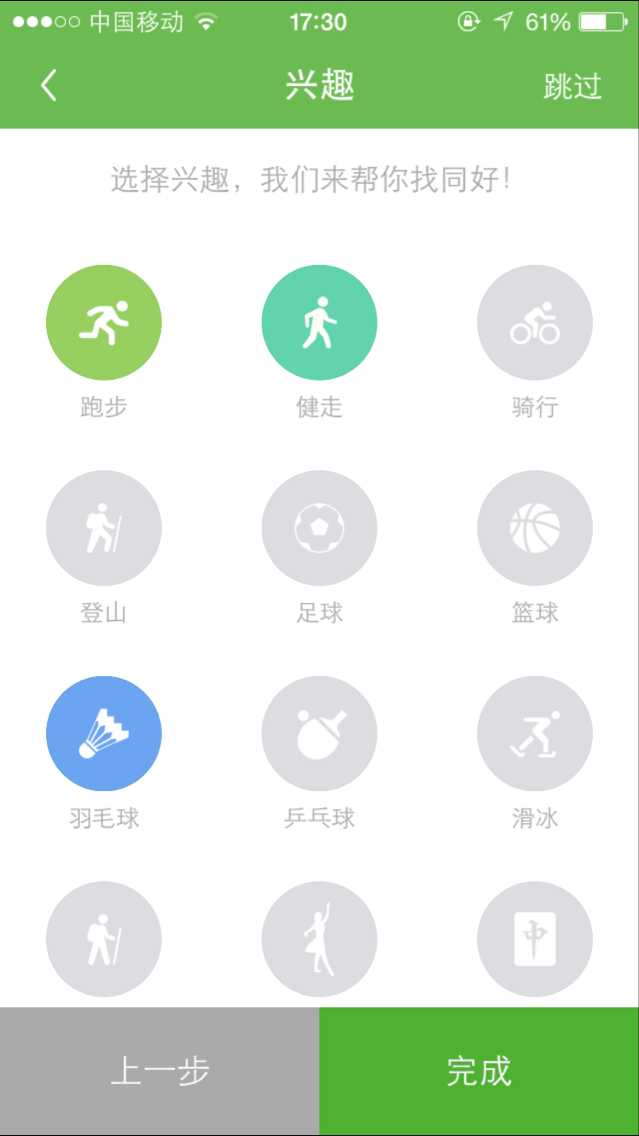 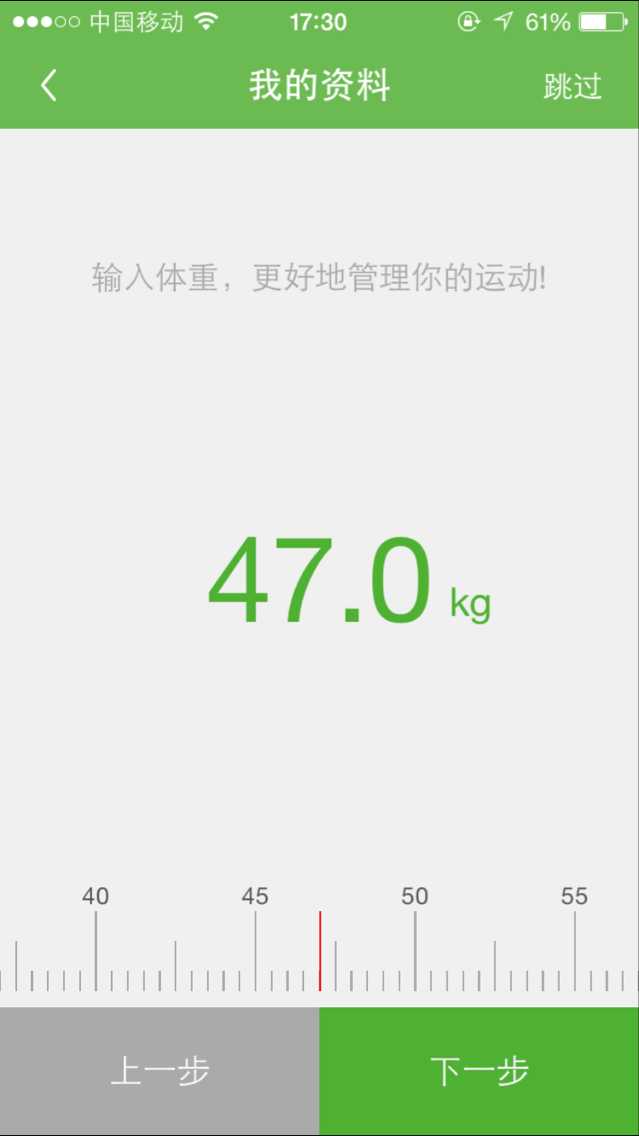 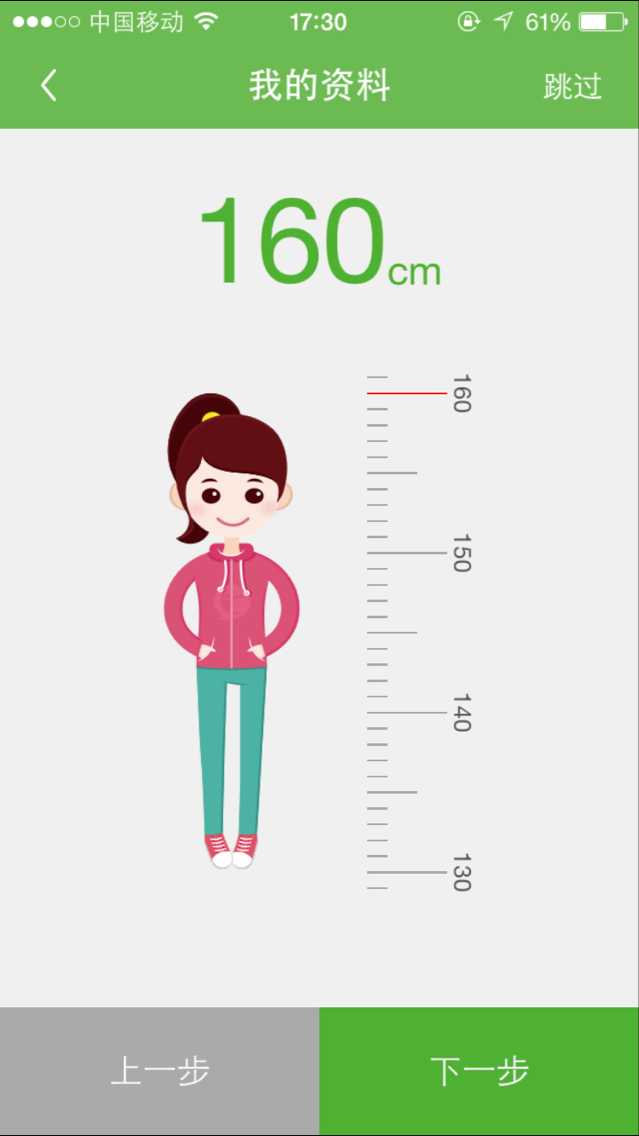 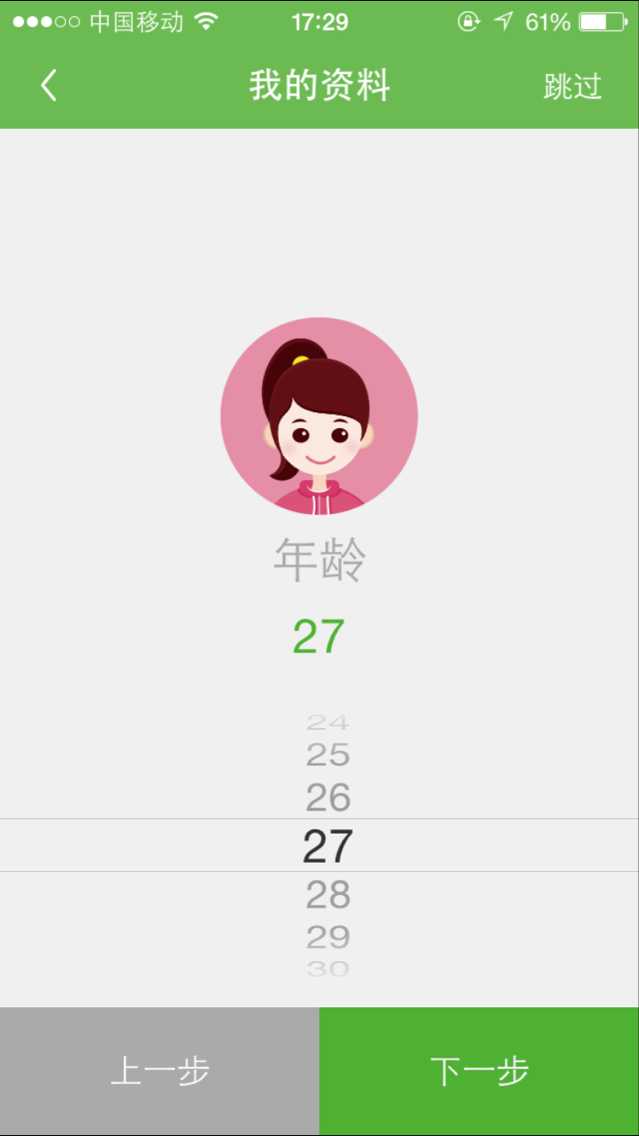 3.记录用户的身高、体重、年龄、性别、兴趣爱好等。便于后台统计。
注：所有app图只为示例！
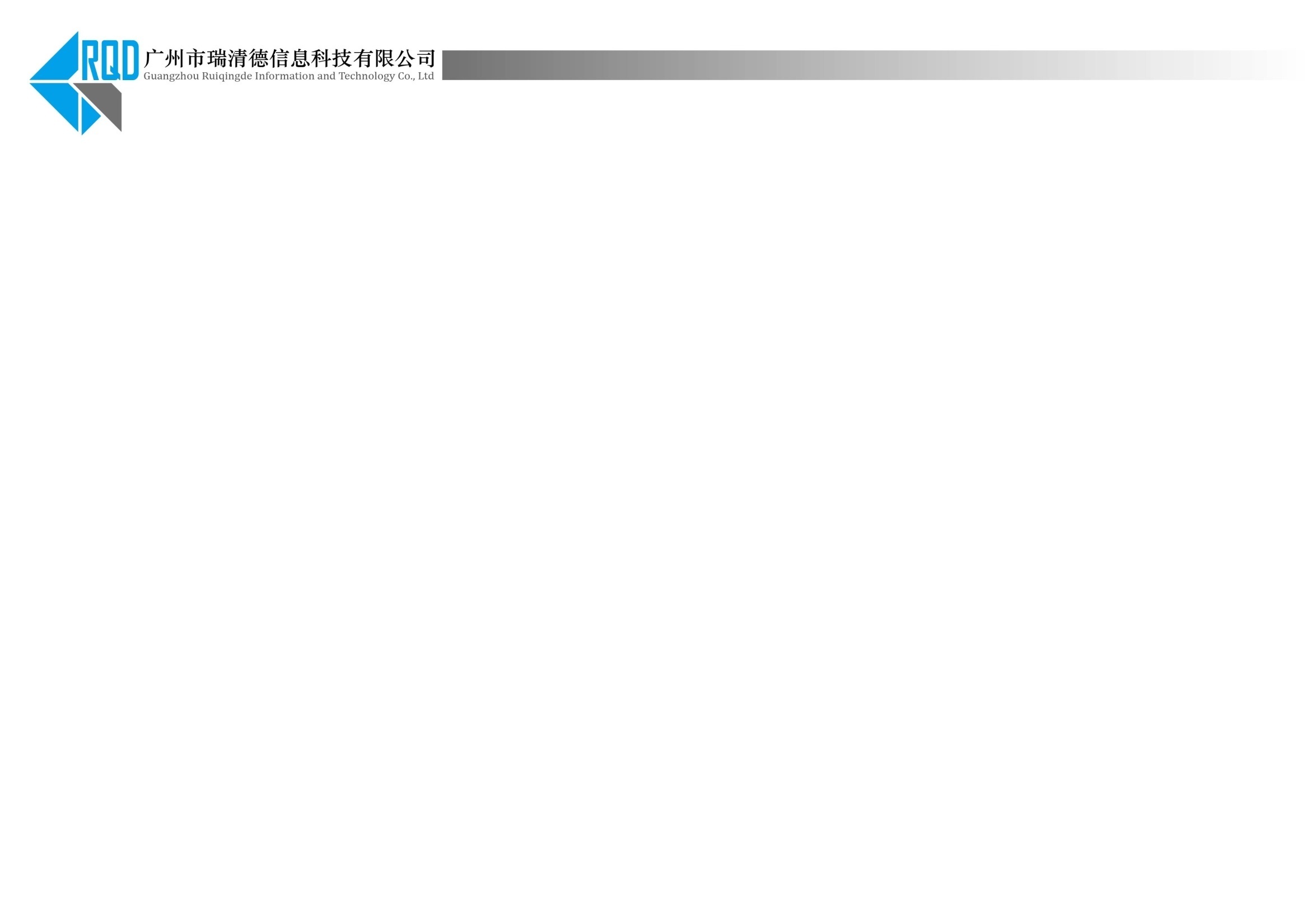 App功能
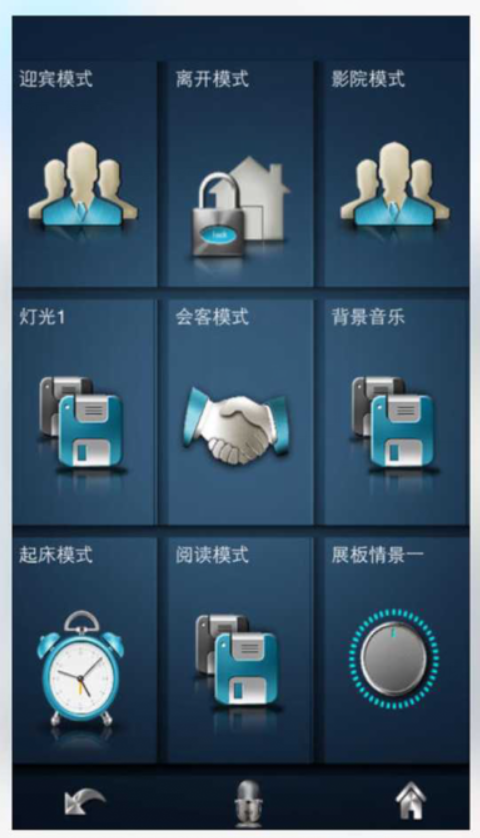 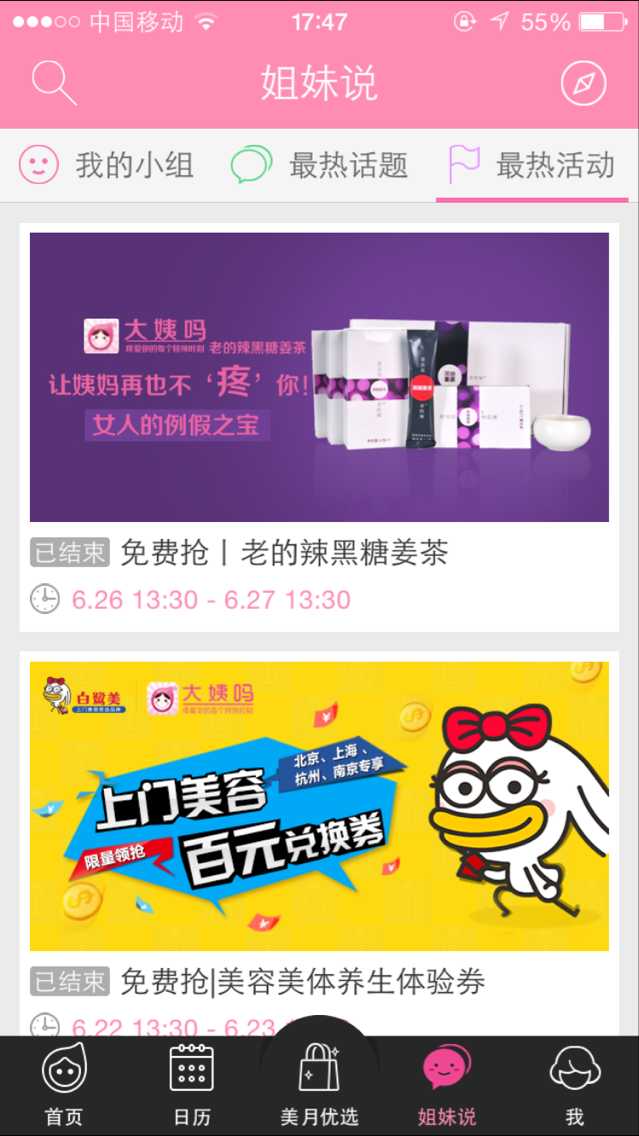 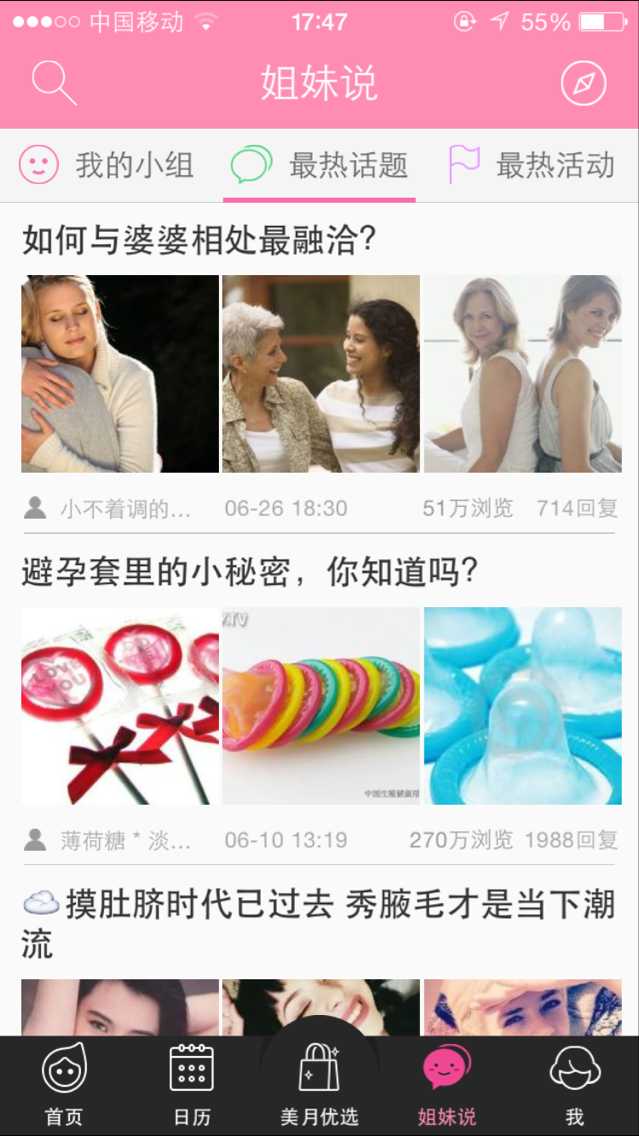 4.控制设备开、关，监测设备是否有异常。设置参数并记忆，在下次使用时提醒合适的数值，参数同步显示。
与设备的交互数据需要根据设备的参数与功能规划，此处只简单图面展示。
5.圈内热门话题，类似微信朋友圈。
这是女人的私密圈，你想分享的不想分享的都有了。。。
6.圈内活动。咋们来场说走就走的spa吧，聚餐，K歌、带上宝宝变酷妈。。。
注：所有app图只为示例！
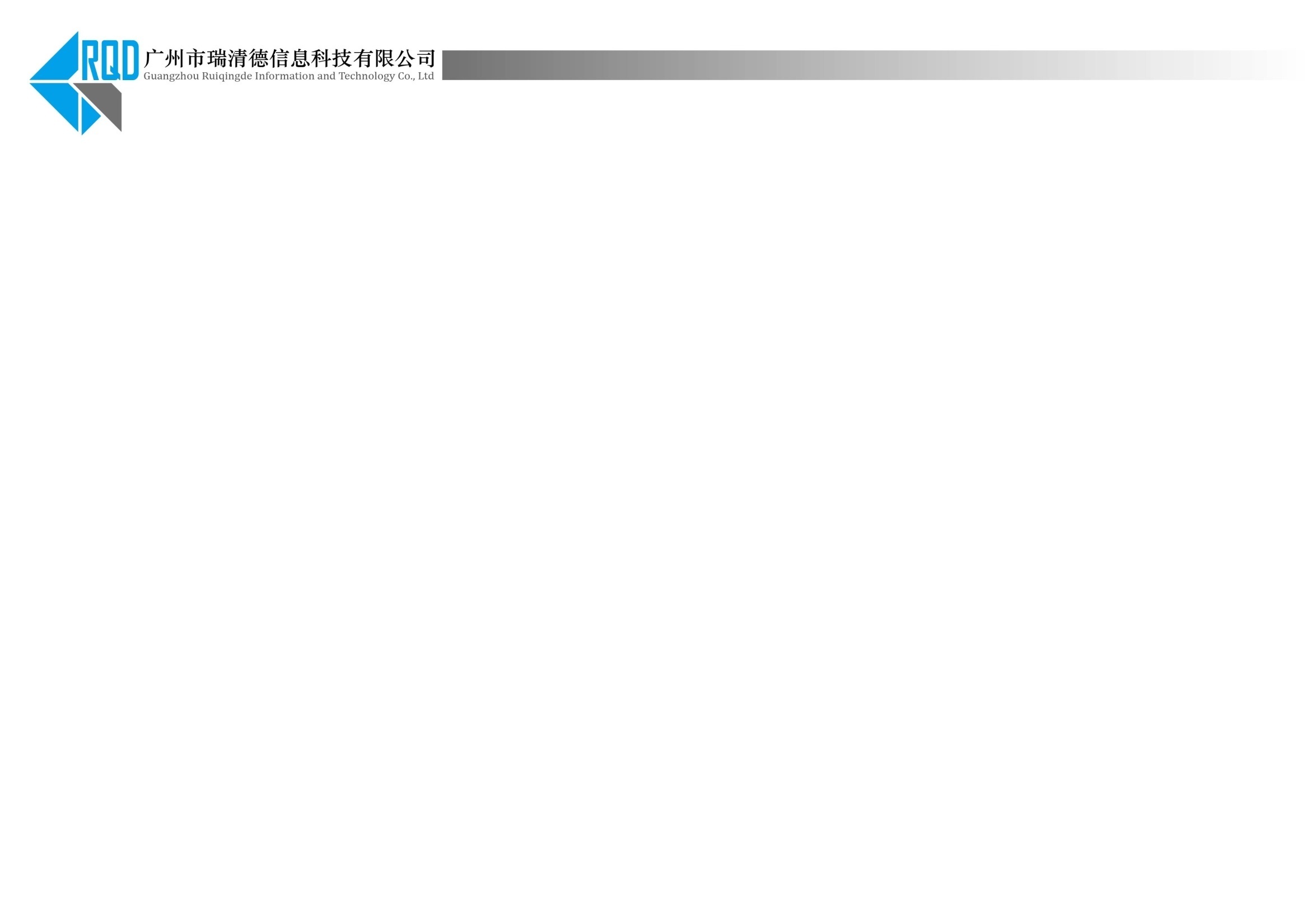 App功能
即时聊天
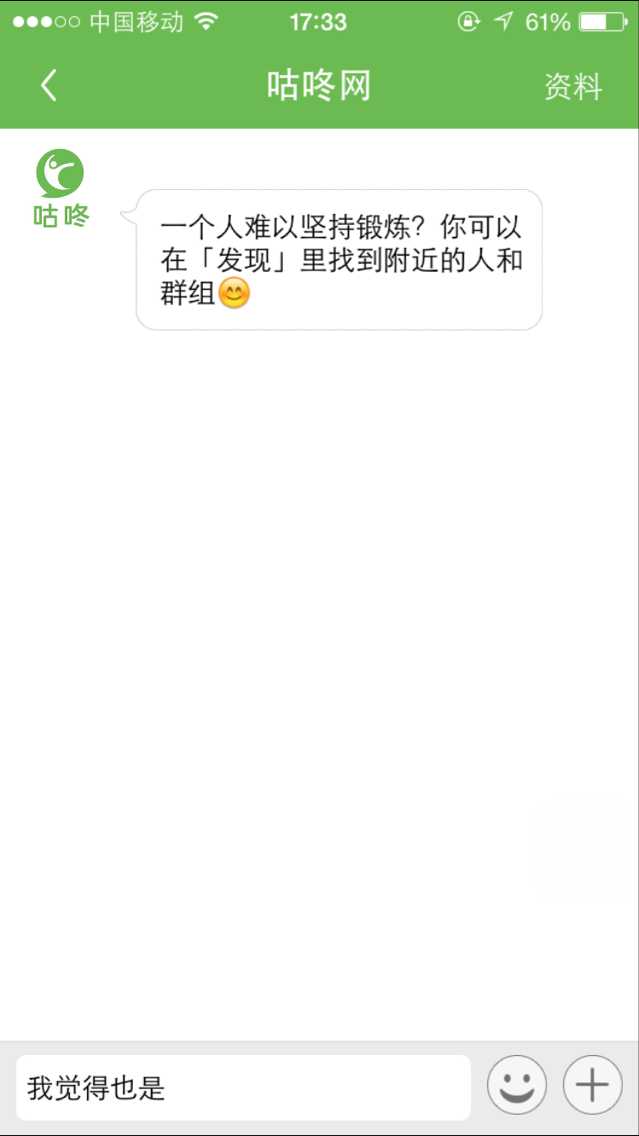 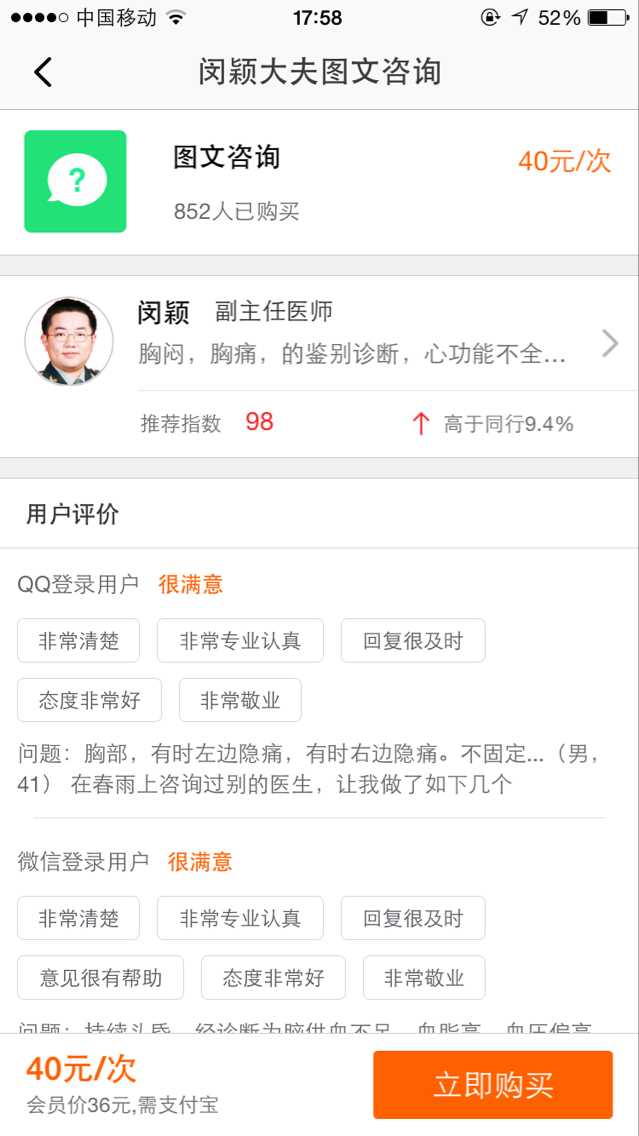 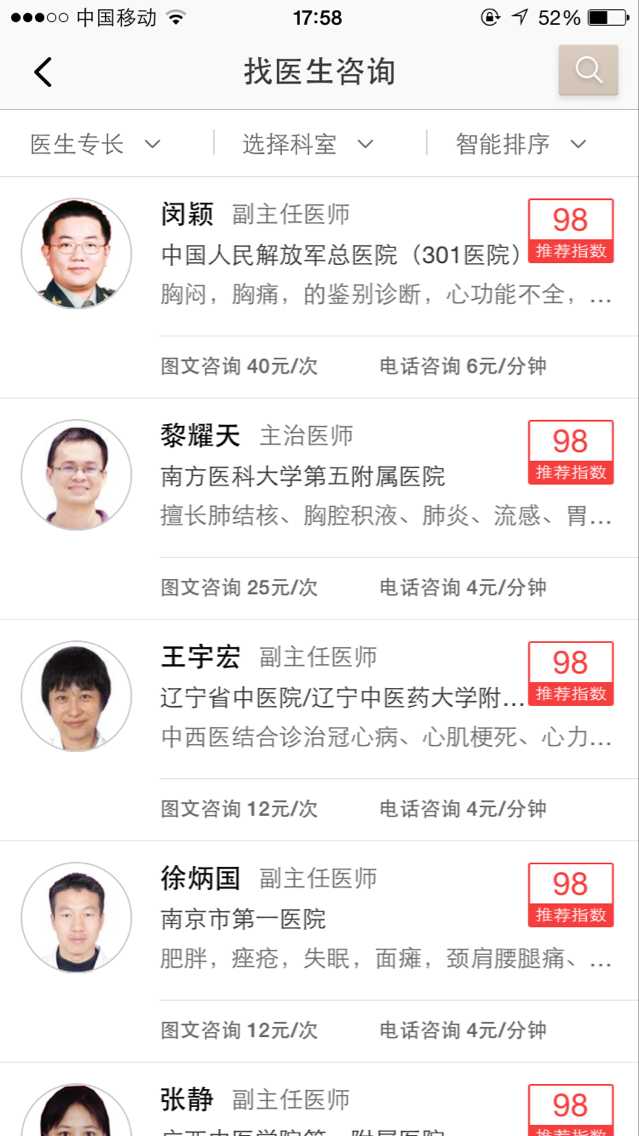 1
6.专为女人聊天，文字、图片、语音、视频
8.各姐妹对专家的评价，一览无余。
7.在线询医生，找专家。
注：所有app图只为示例！
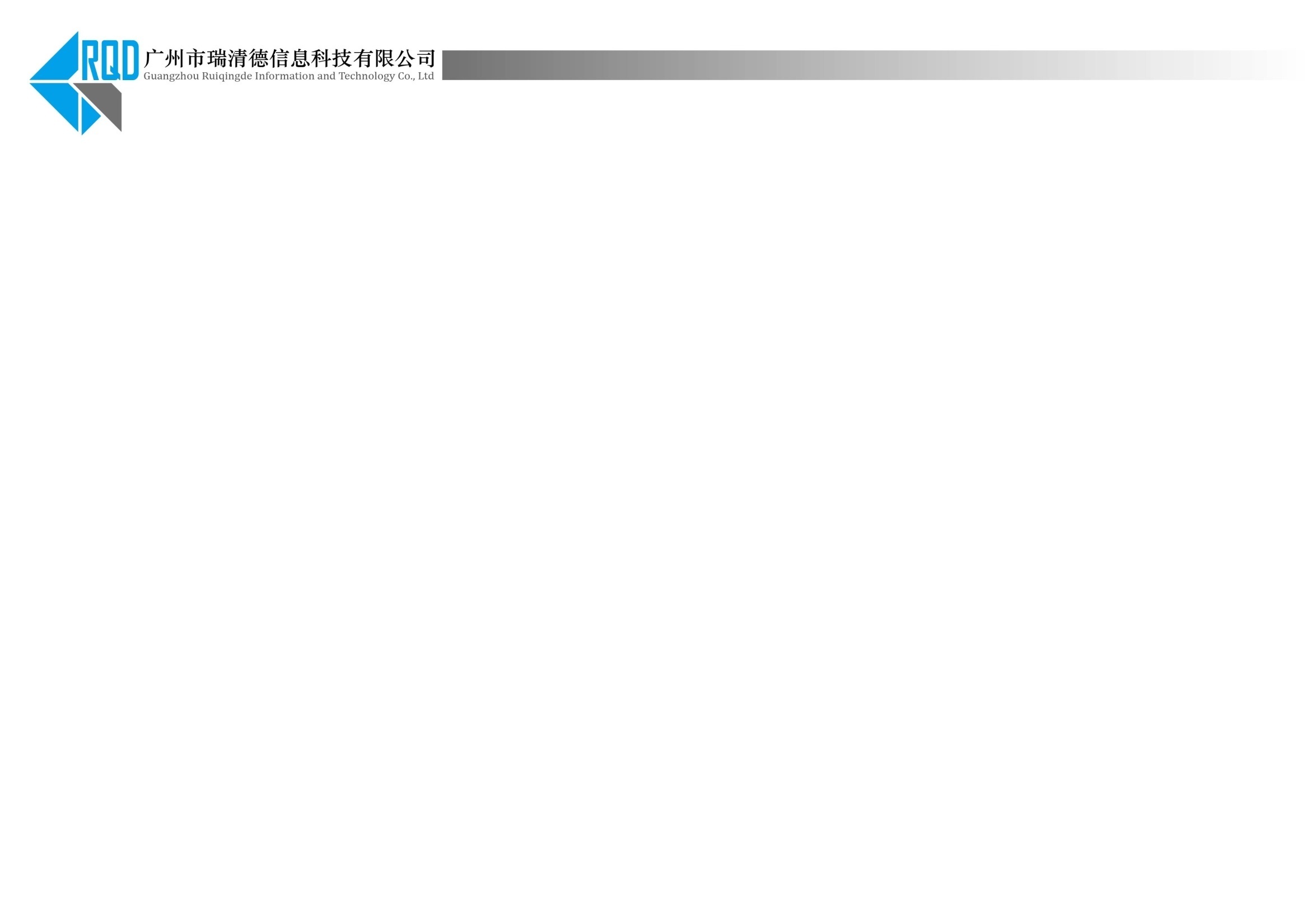 App功能
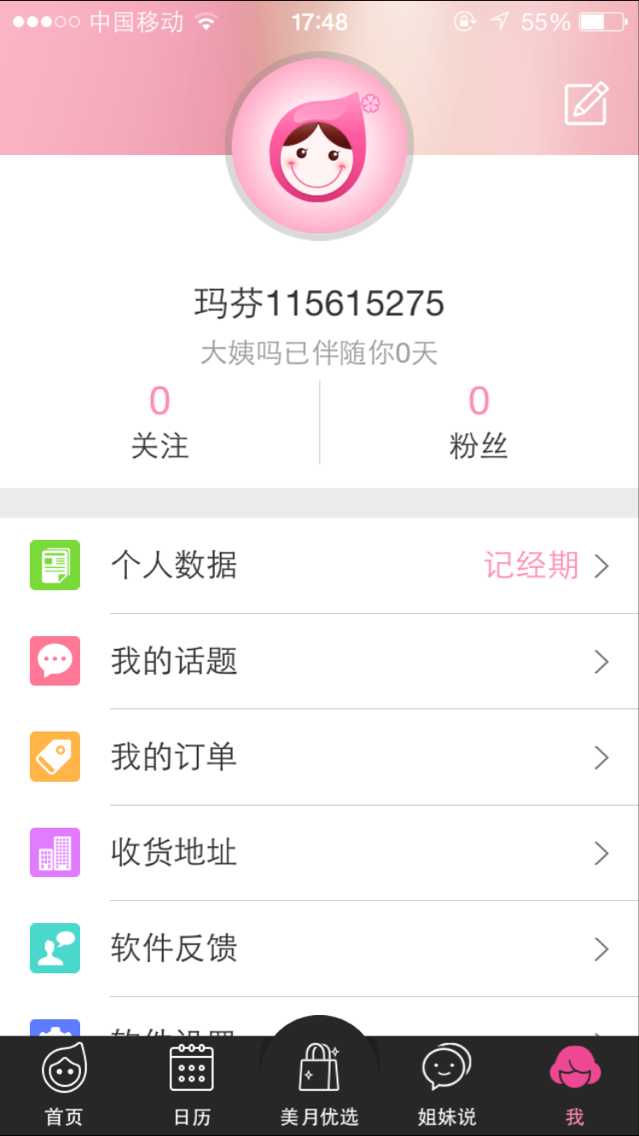 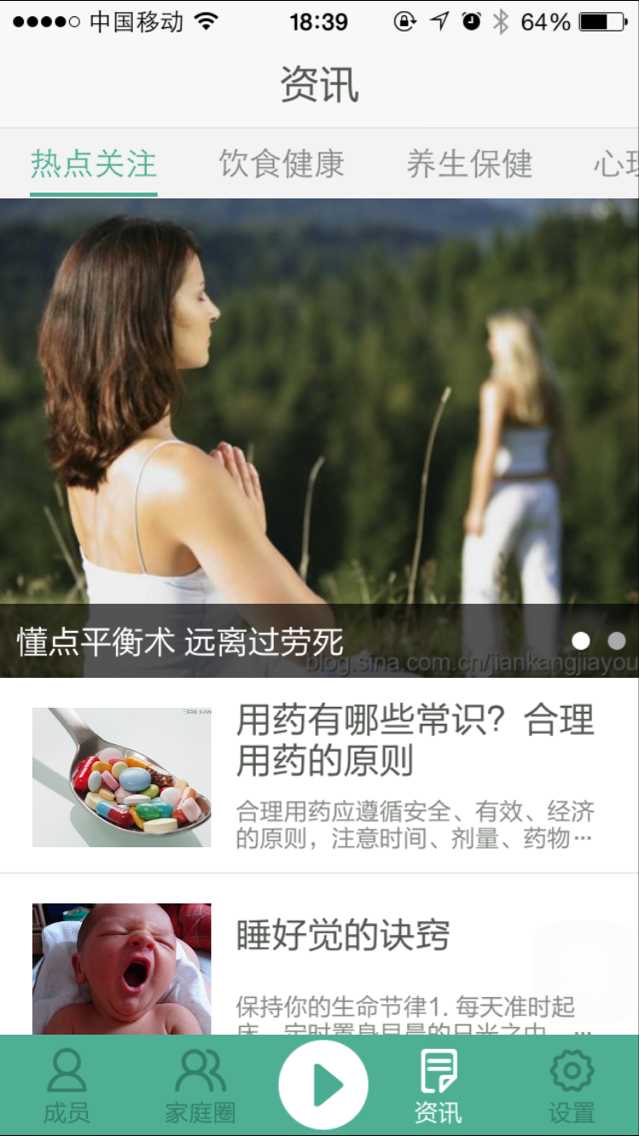 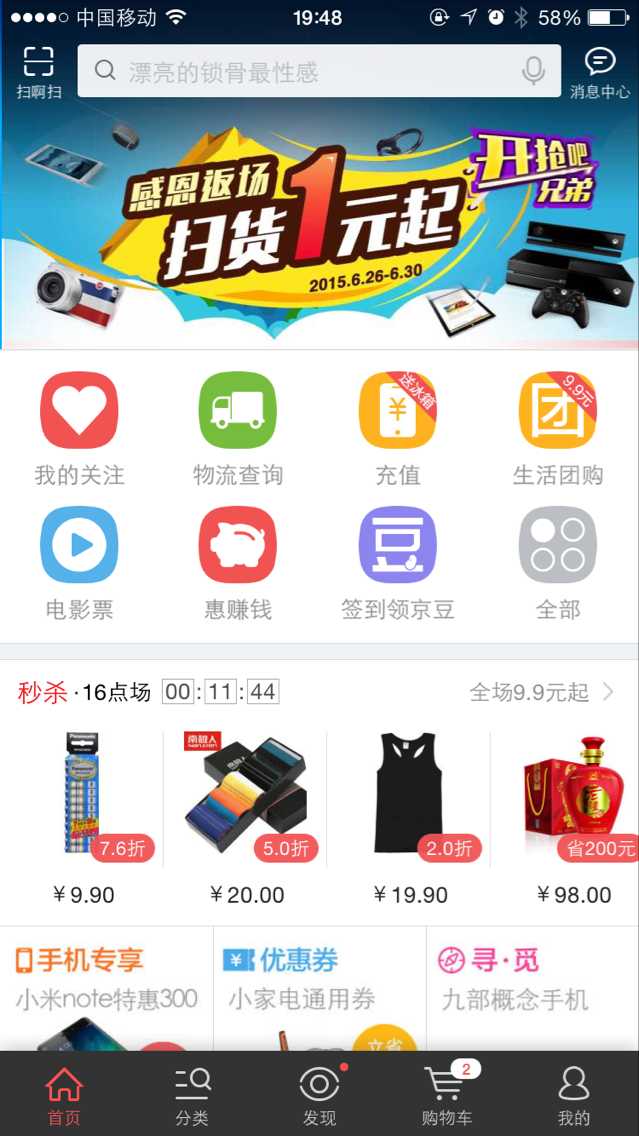 11.设置：设置查看个人信息，软件信息。
10.资讯：普罗慧仁公司新闻、行业新闻、热点资讯
9.在线购物：生物水凝胶贴、迷你巾不够了哦，快来下单吧。
注：所有app图只为示例！
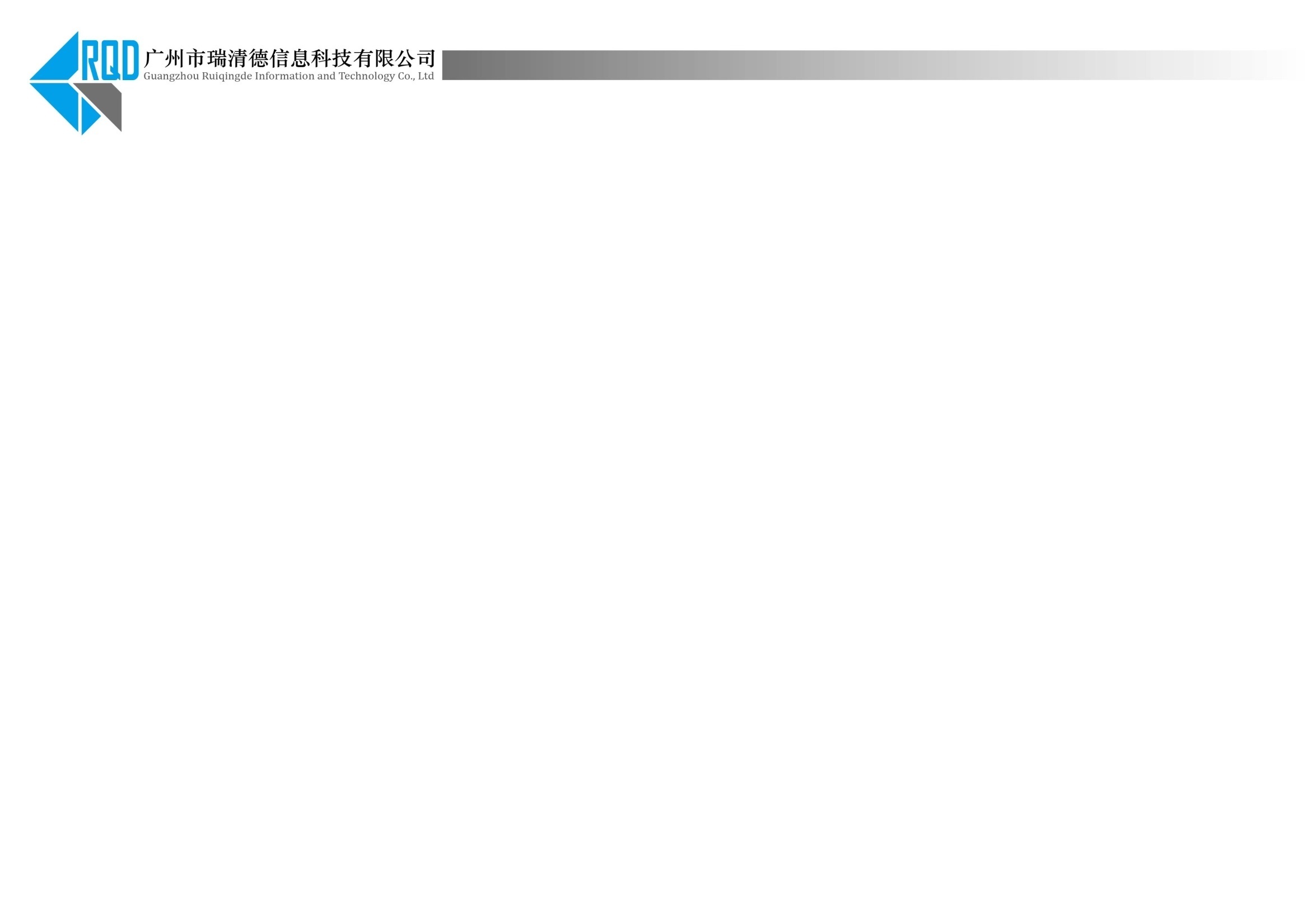 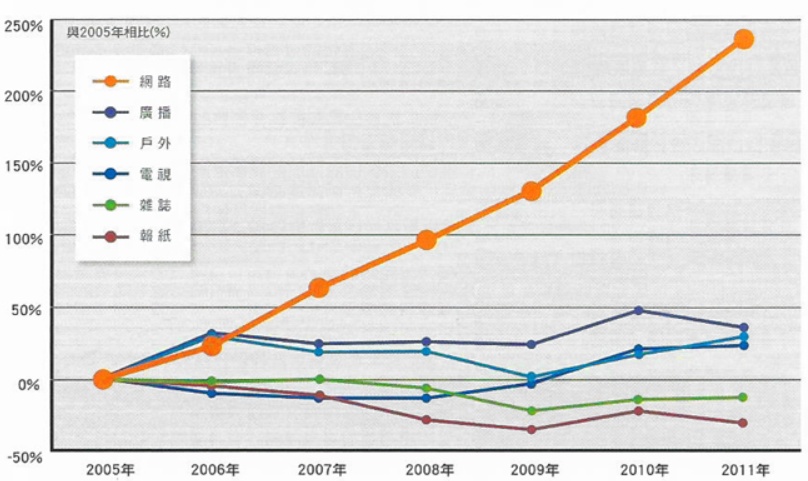 企业端app功能
公司可在后台查看用户所有行为轨迹数据，并通过分析活跃度高客户的喜好做精准信息推送。并对活跃度偏低客户进行提醒。定期发布最新资讯，推送信息等。以提高用户圈的客户粘贴度，方便二次营销的完成。
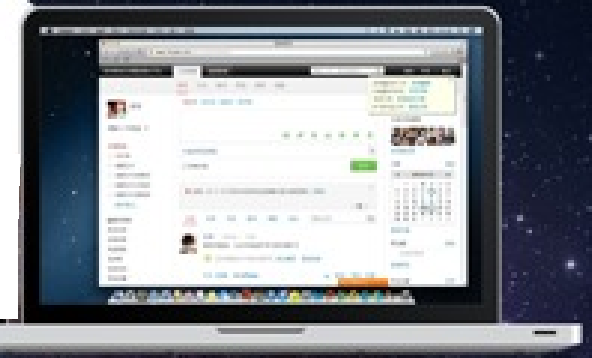 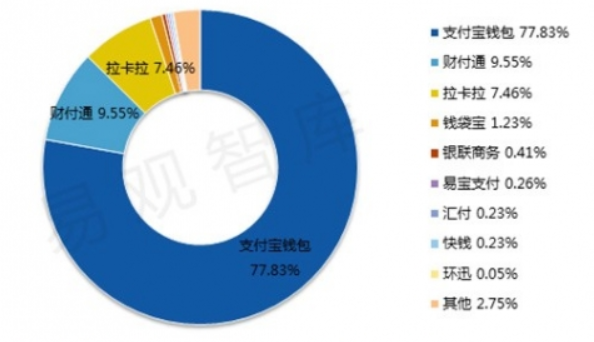 注：所有app图只为示例！